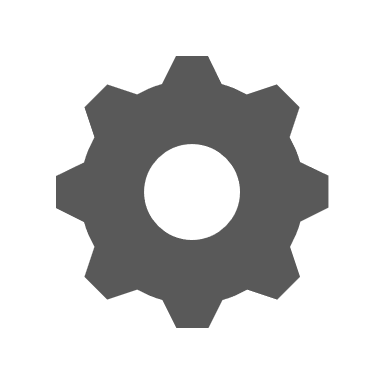 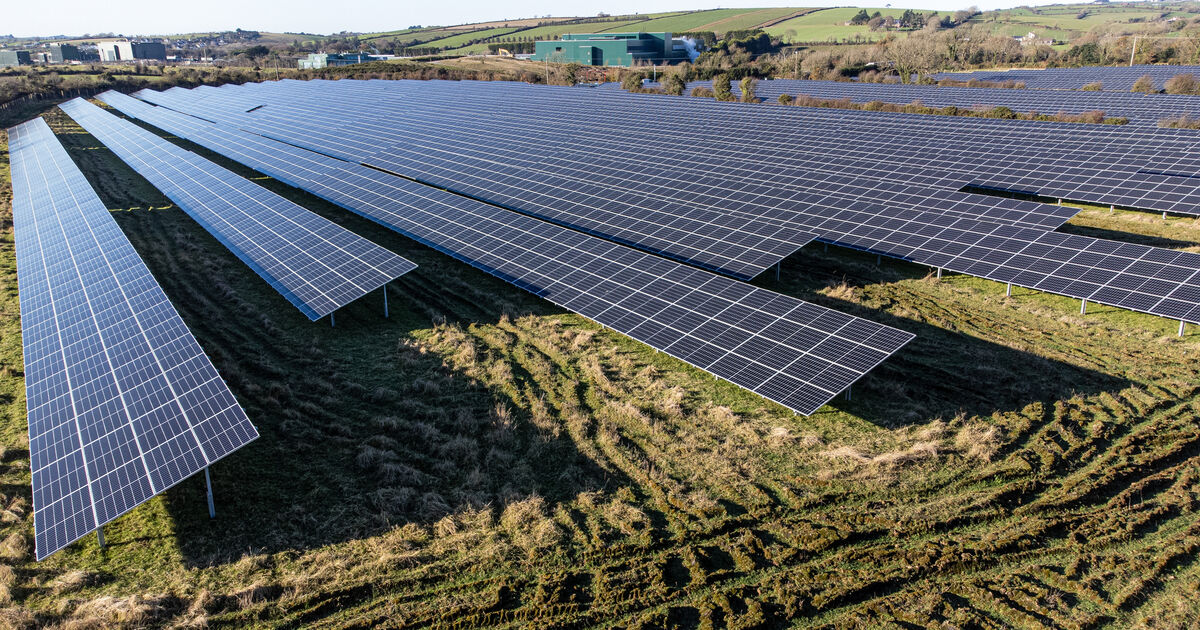 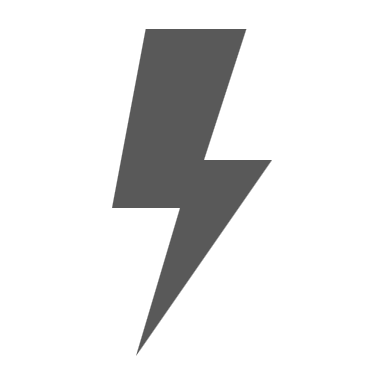 We-Energy
Games
BONUS
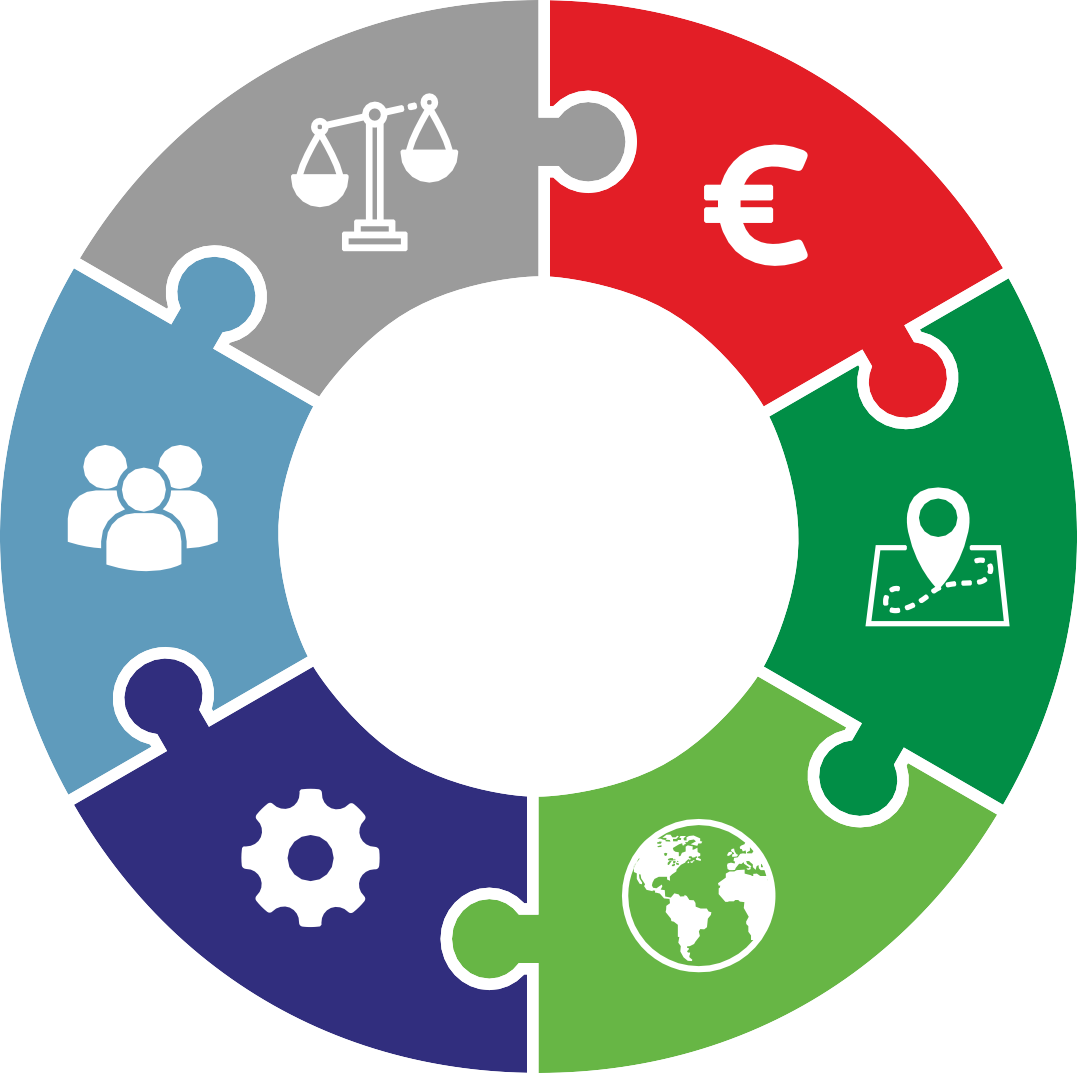 +6
+3
0
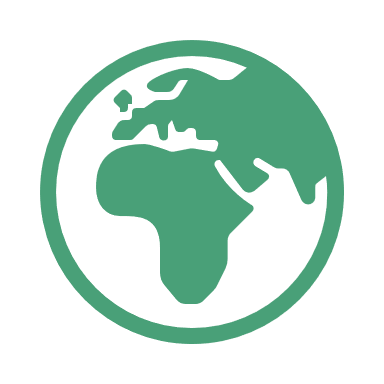 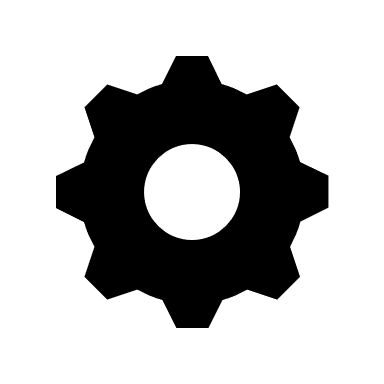 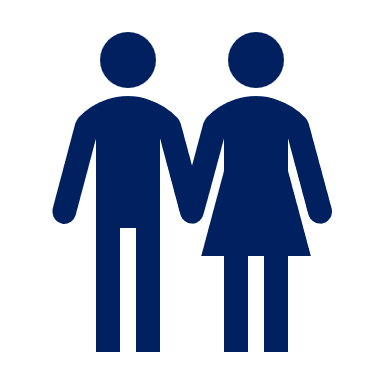 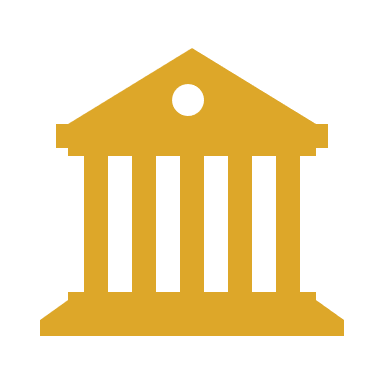 -1
-7
+2
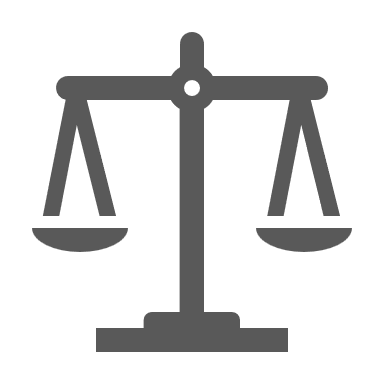 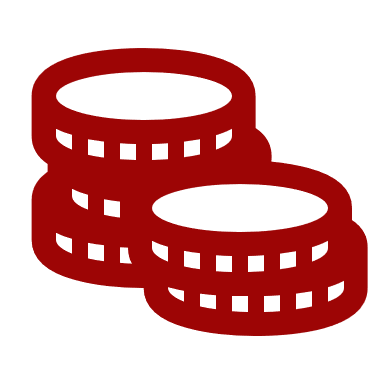 SOLAR PV PARK
Electricity can be extracted from the sun directly using solar PV panels, which can be placed in fields.
Info
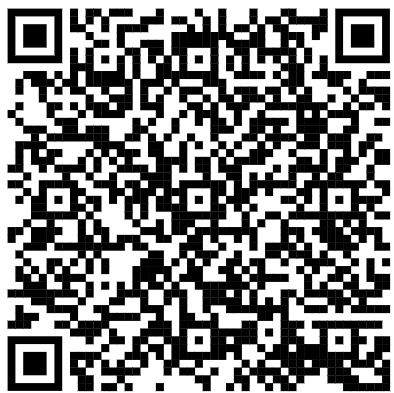 Milieu centraal
https://www.echolive.ie/
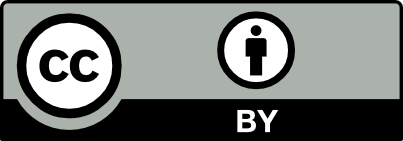 Place option map
We-Energy
Games
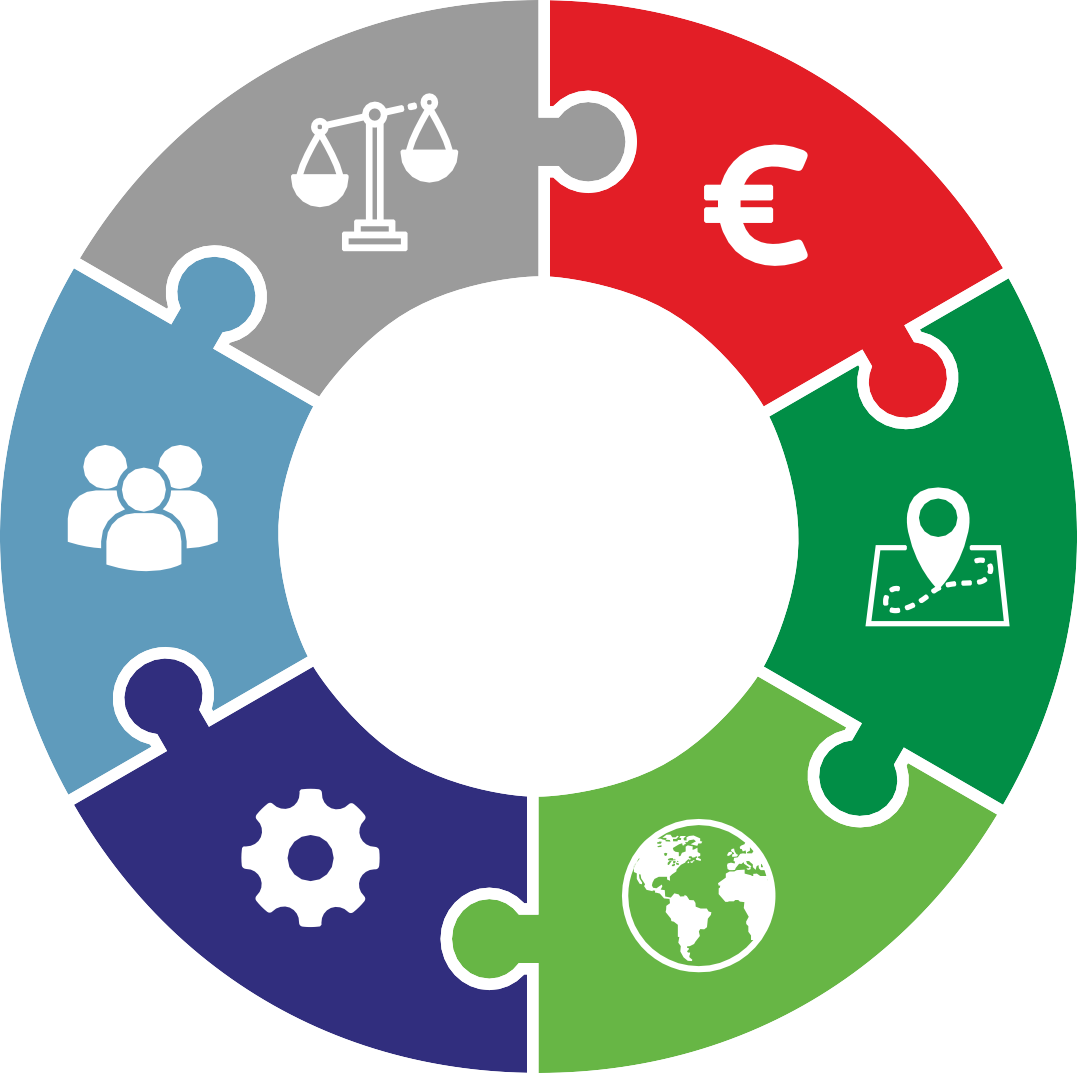 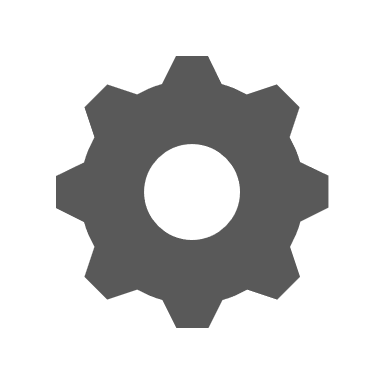 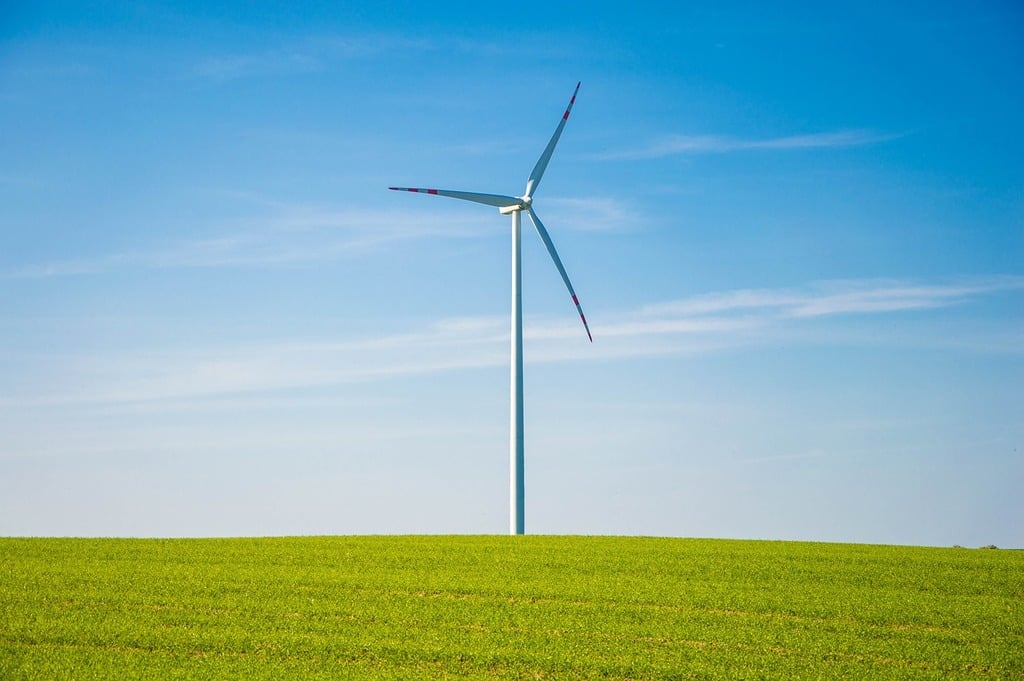 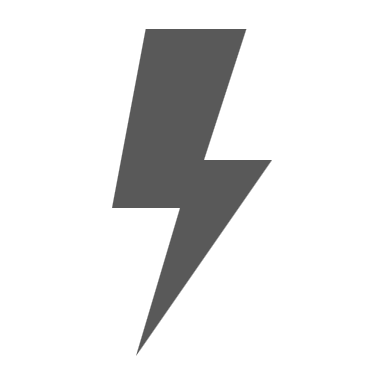 We-Energy
Games
BONUS
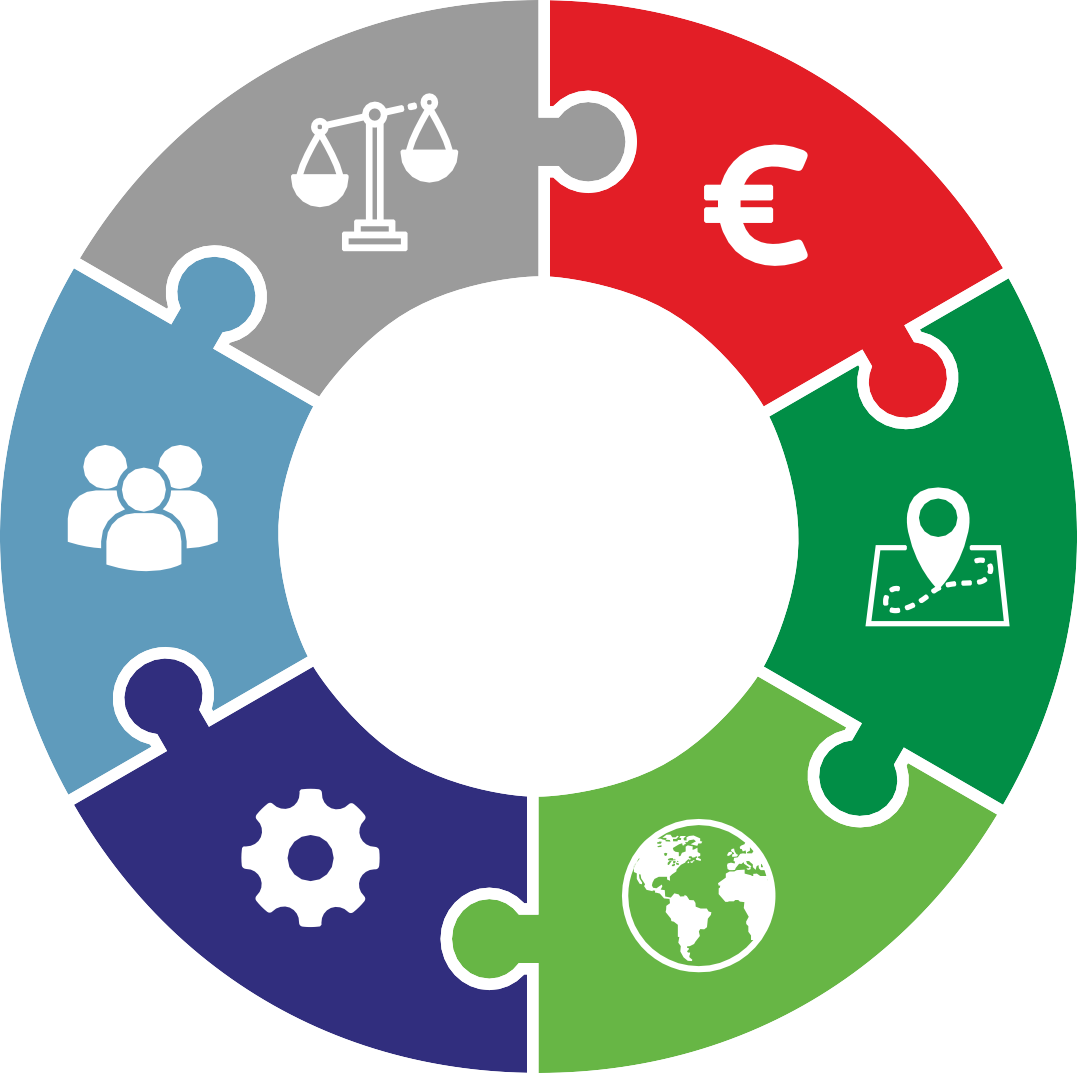 +5
+6
-6
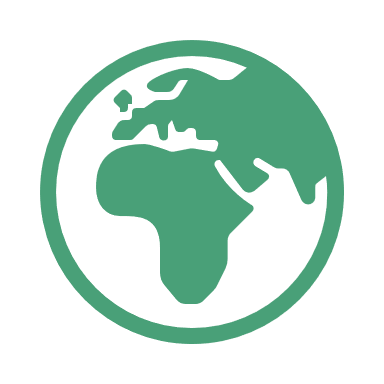 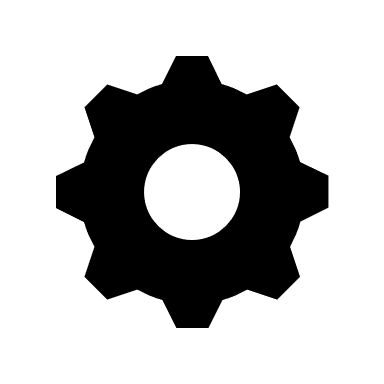 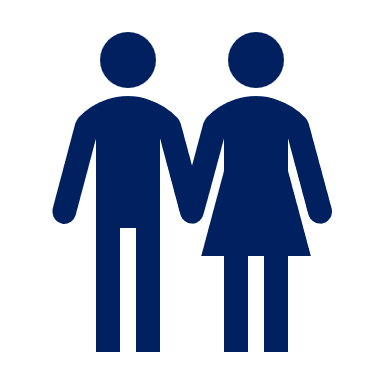 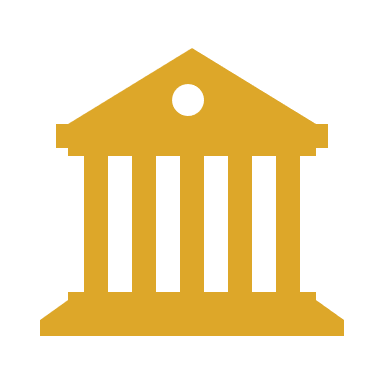 -4
-3
+3
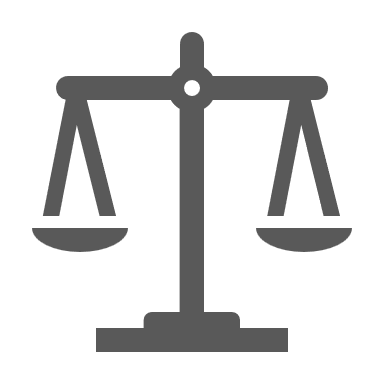 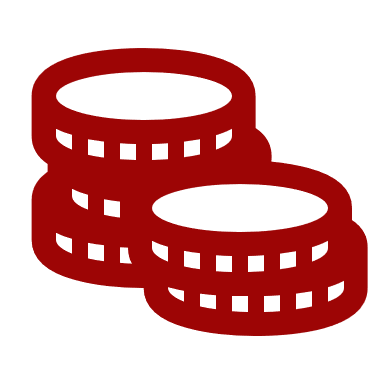 LARGE WIND TURBINES
Large wind turbines can be placed on available land and are around 100 meters high with a capacity of 2 MW
Info
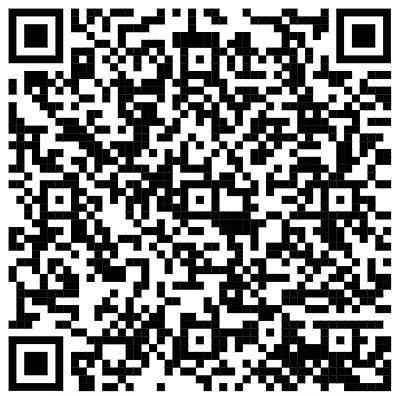 Milieu centraal
https://www.shutterstock.com/
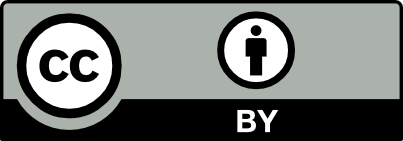 Place option map
Place option map
We-Energy
Games
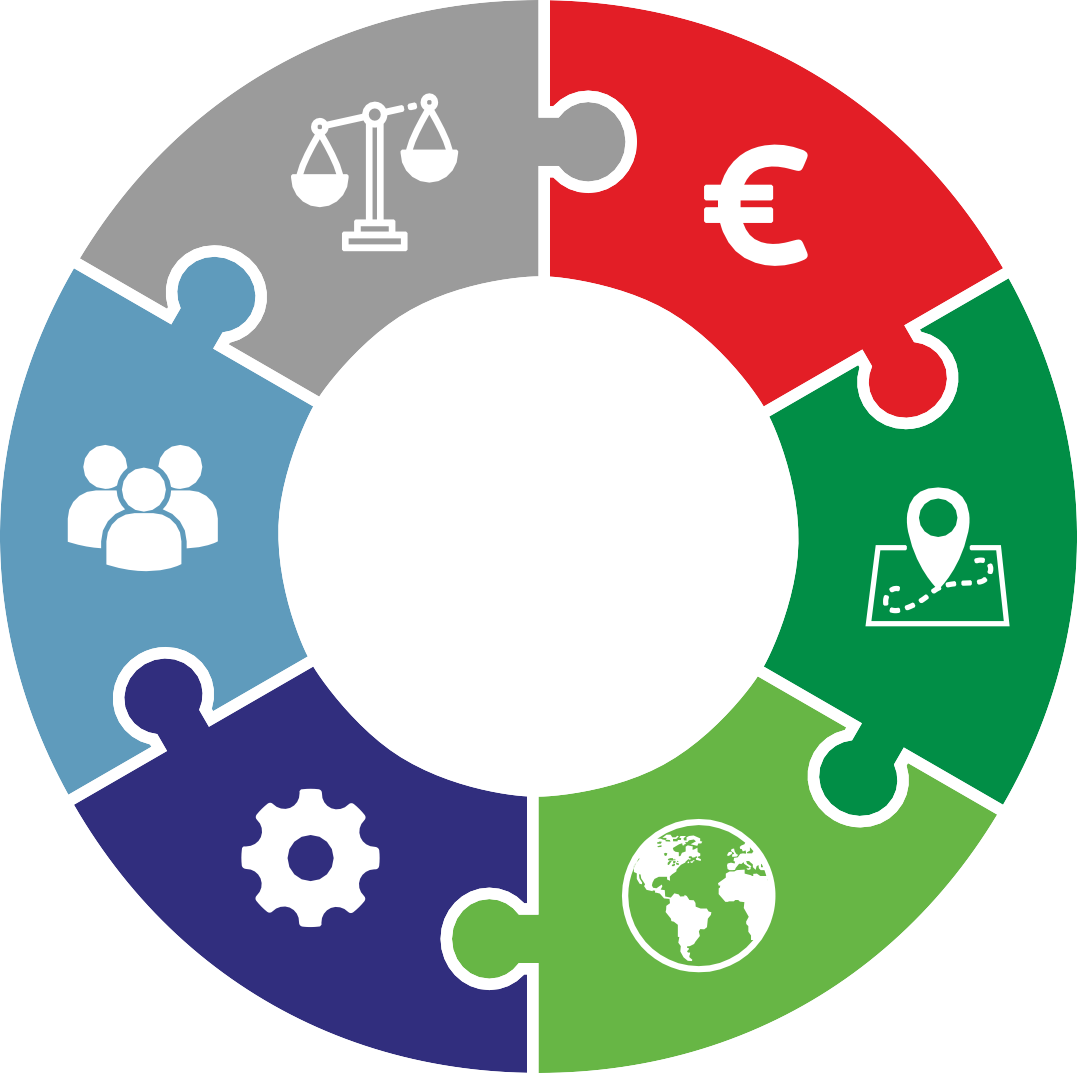 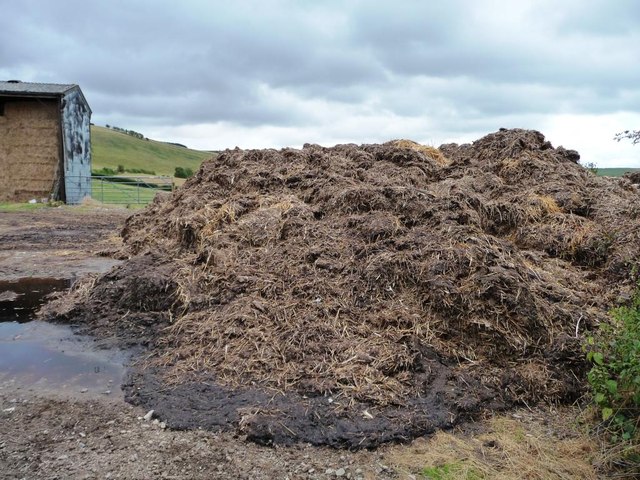 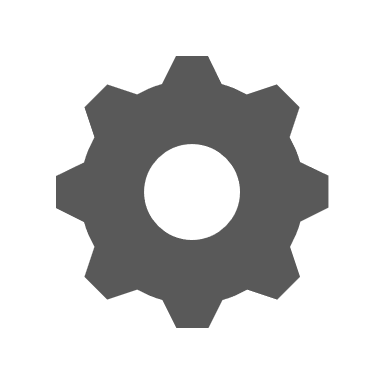 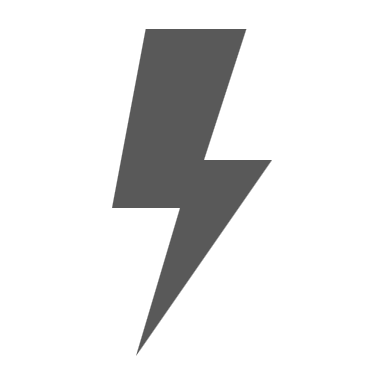 POWER – MANURE
Manure is produced by farm animals. Which can be turned in electricity using a Combined Heat and Power unit.
Info
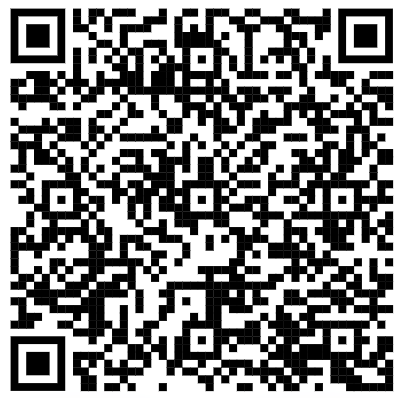 Milieu centraal
https://www.geograph.org.uk/
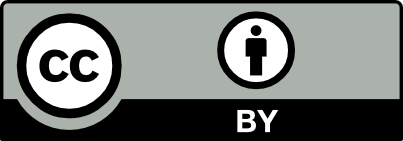 Place option map
We-Energy
Games
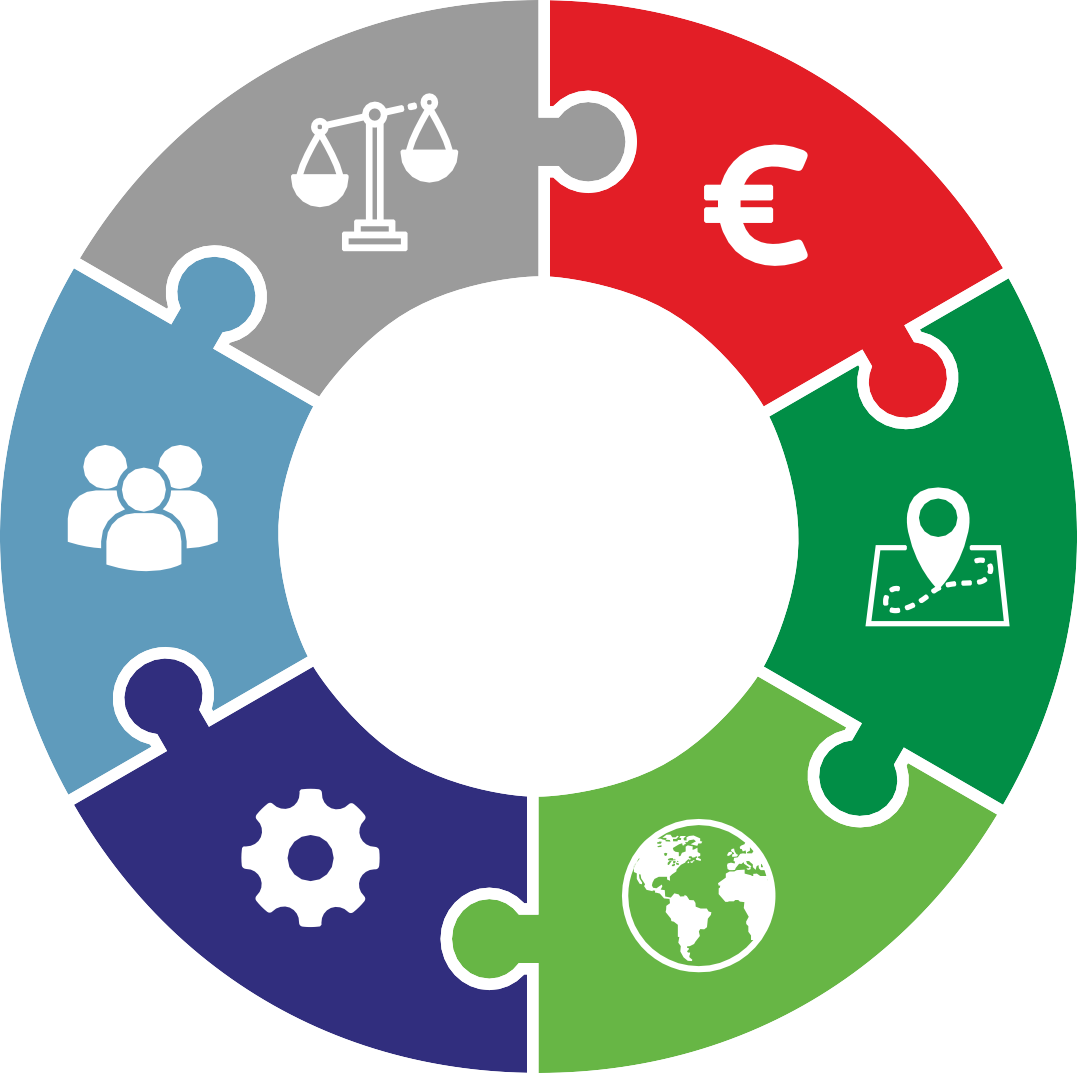 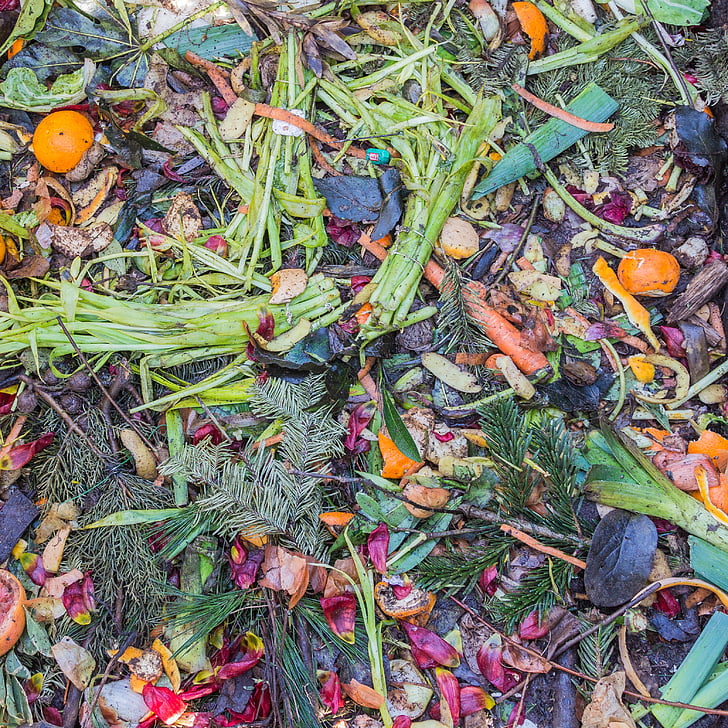 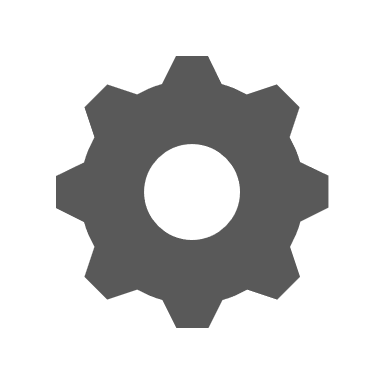 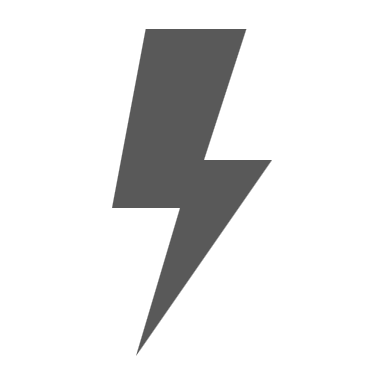 POWER - KITCHEN WASTE
Organic waste can be retrieved from households to make biogas using Anaerobic digestion. Which can be turned in electricity using a Combined Heat and Power unit.
Info
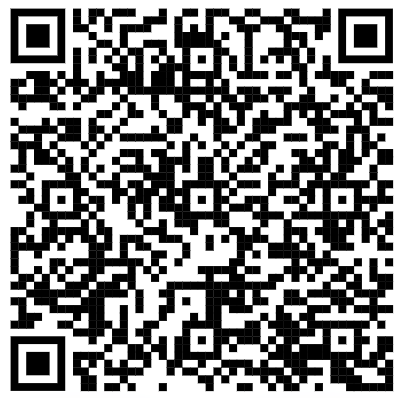 https://www.orc.govt.nz
Milieu centraal
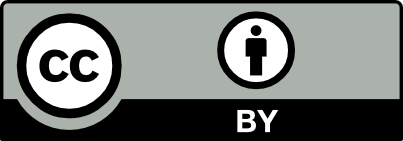 Place option map
We-Energy
Games
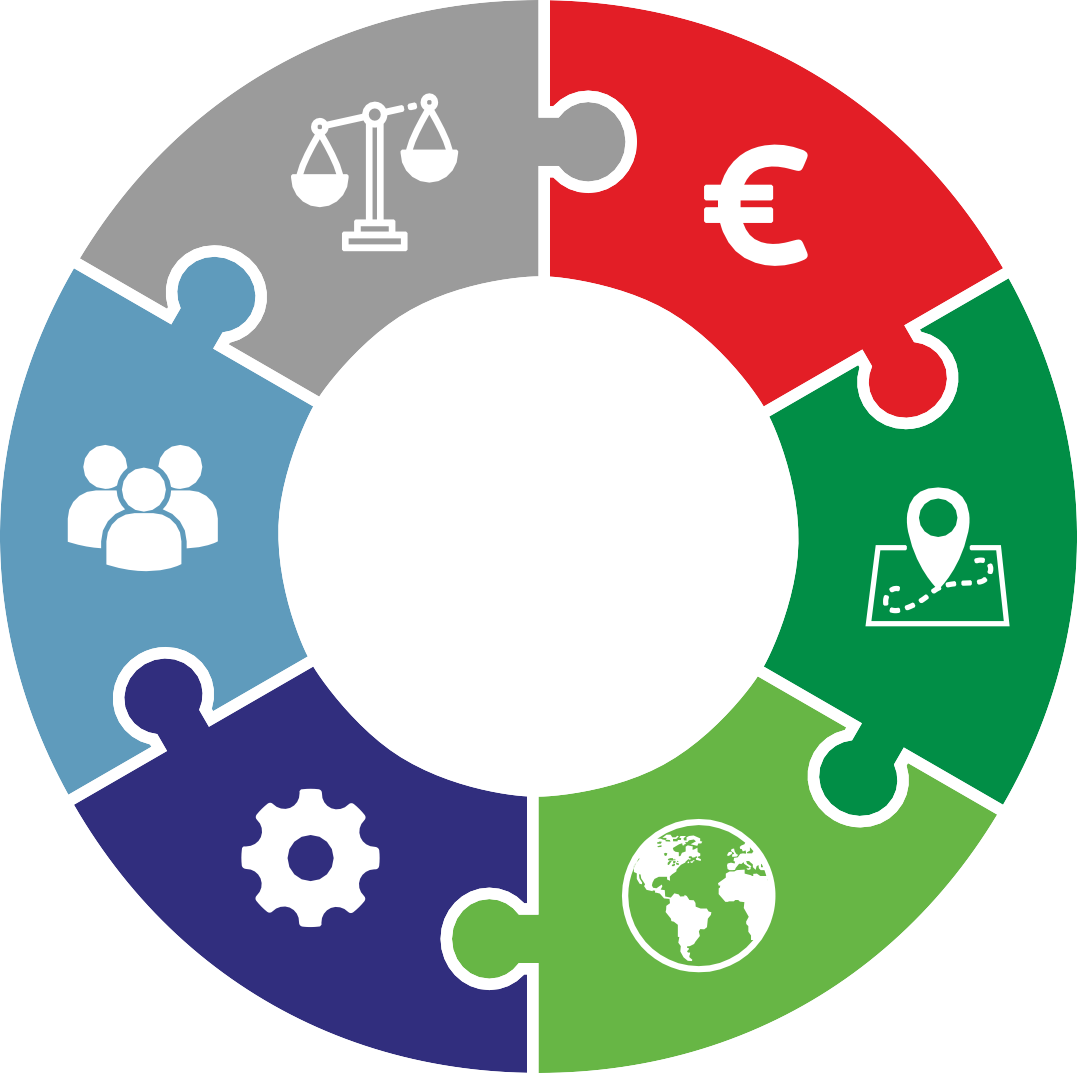 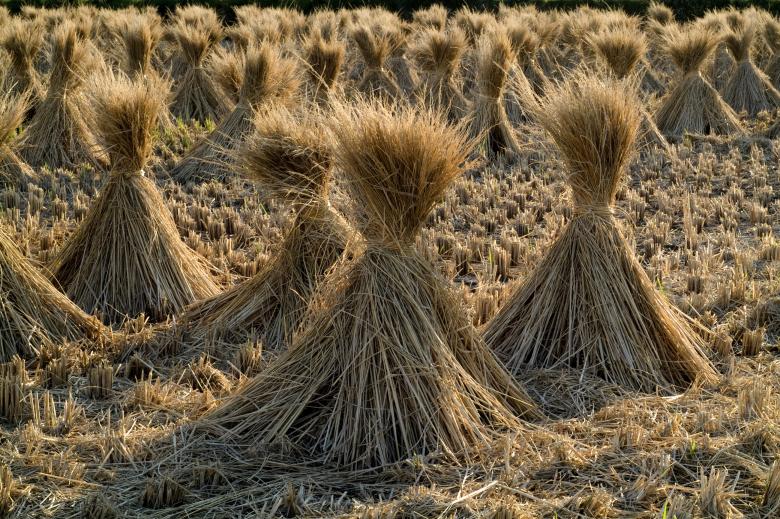 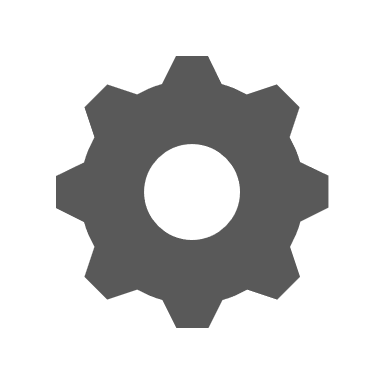 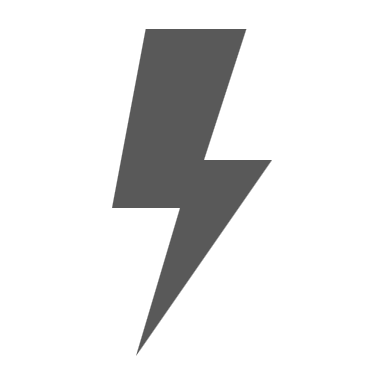 POWER – AGRI WASTE
Organic waste retrieved from, ditches roadsides, and agricultural fields can be used to make a combustible gas using Anaerobic Digestion. Which can be turned in electricity using a Combined Heat and Power unit.
Info
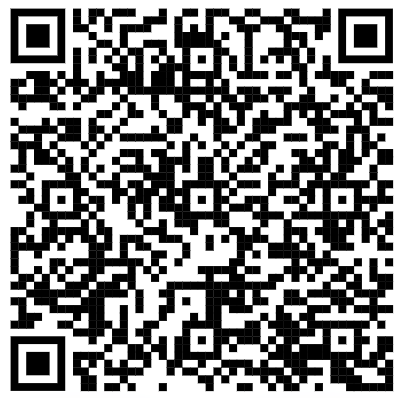 Milieu centraal
https://www.stockvault.net/
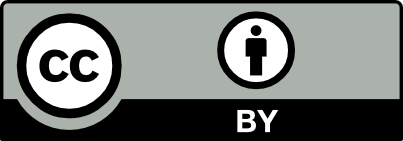 Place option map
We-Energy
Games
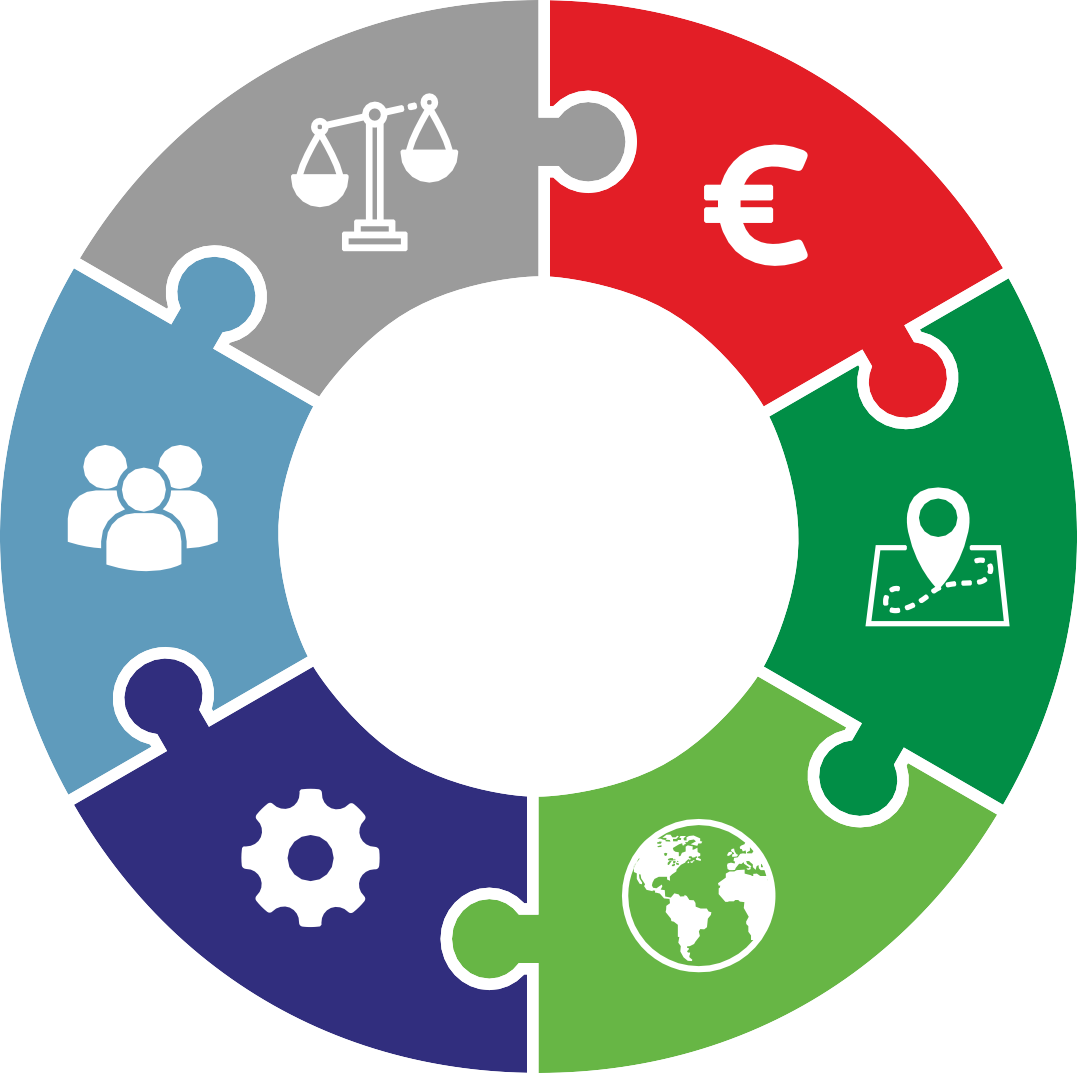 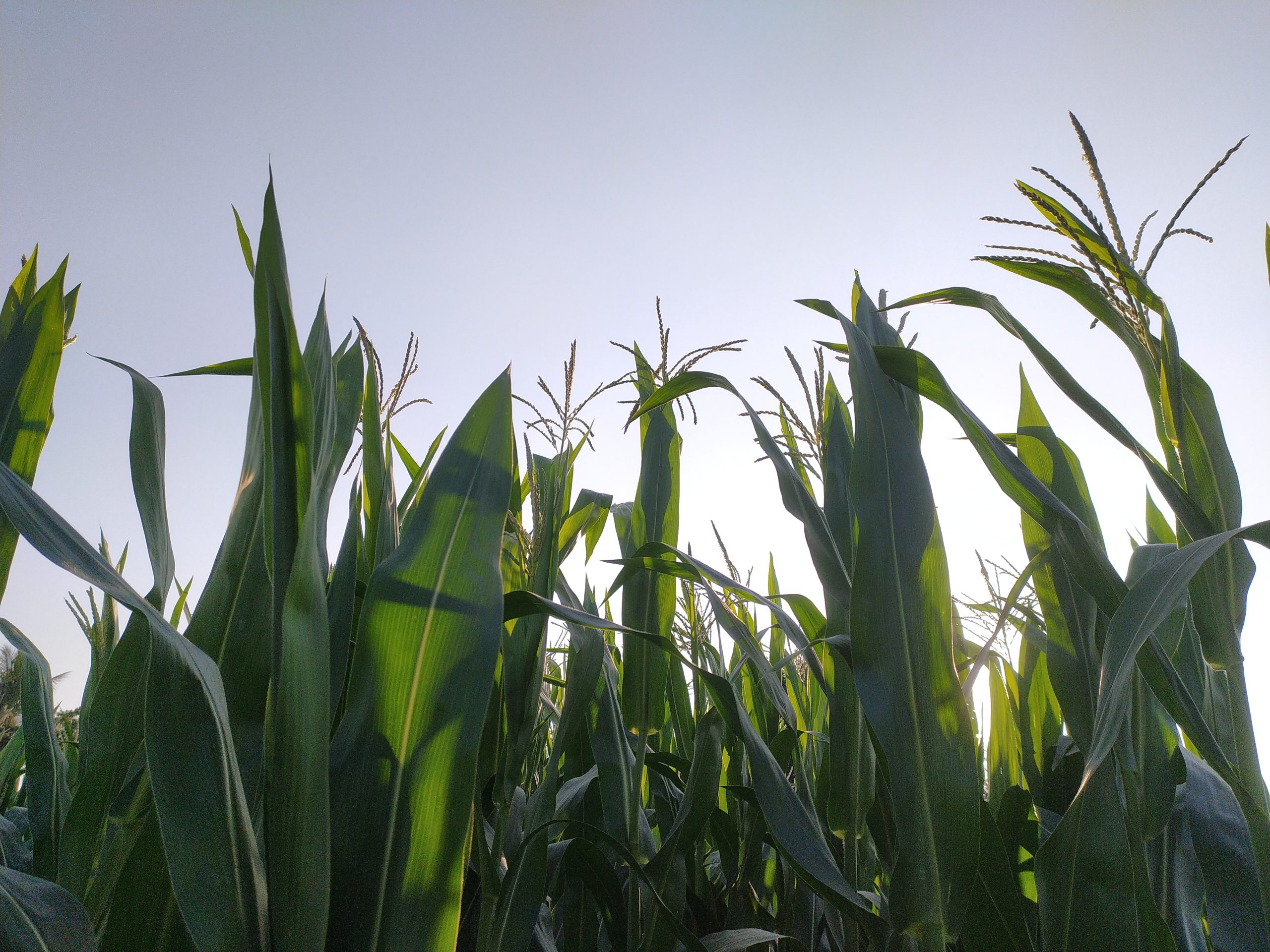 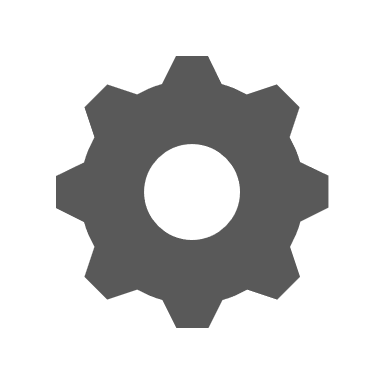 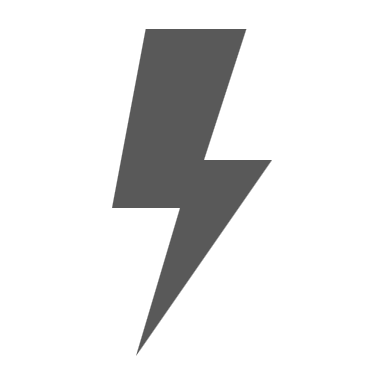 POWER – ENERGY CROPS
Energy crops cultivated on agricultural fields can be used to make a combustible gas using Anaerobic Digestion. Which can be turned in electricity using a Combined Heat and Power unit.
Info
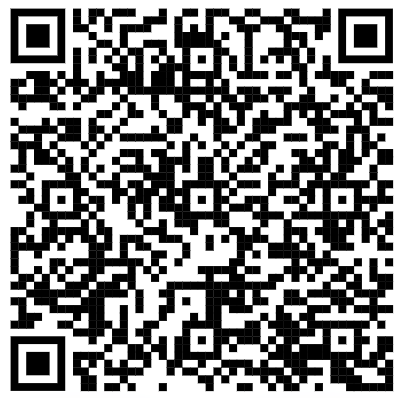 Milieu centraal
https://pixahive.com/
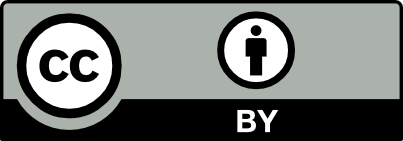 Place option map
We-Energy
Games
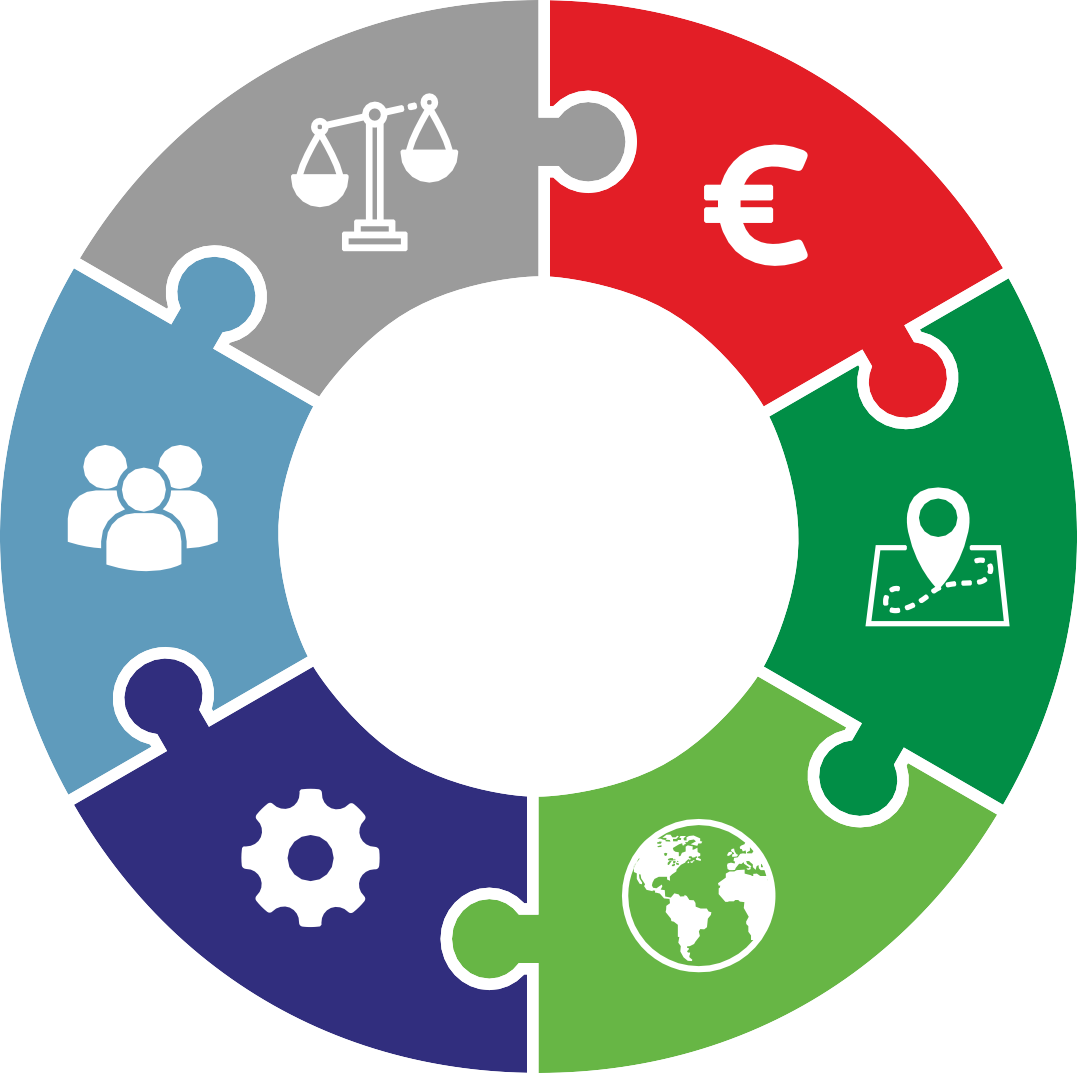